Conosciamo la Paracanoa
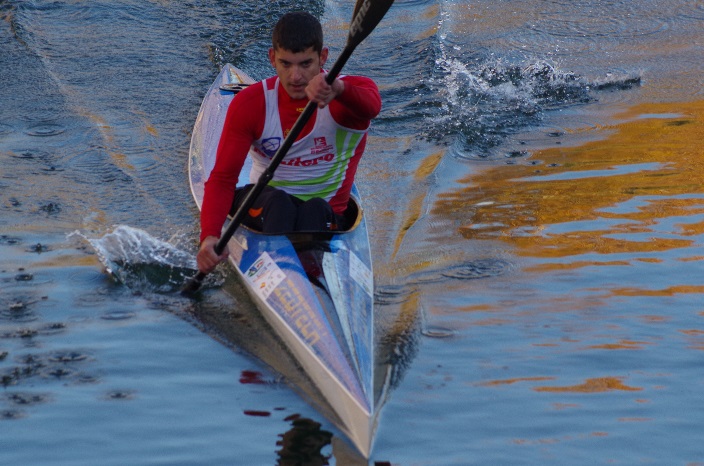 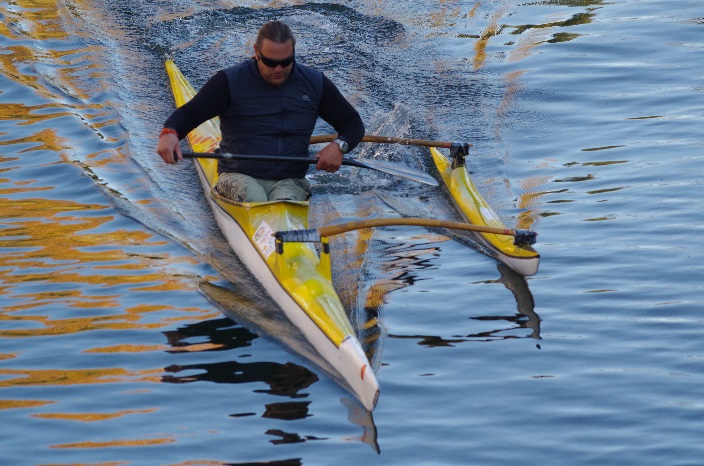 Come iniziare
Le imbarcazioni 
Le pagaie
Gli adattamenti  
Le competizione
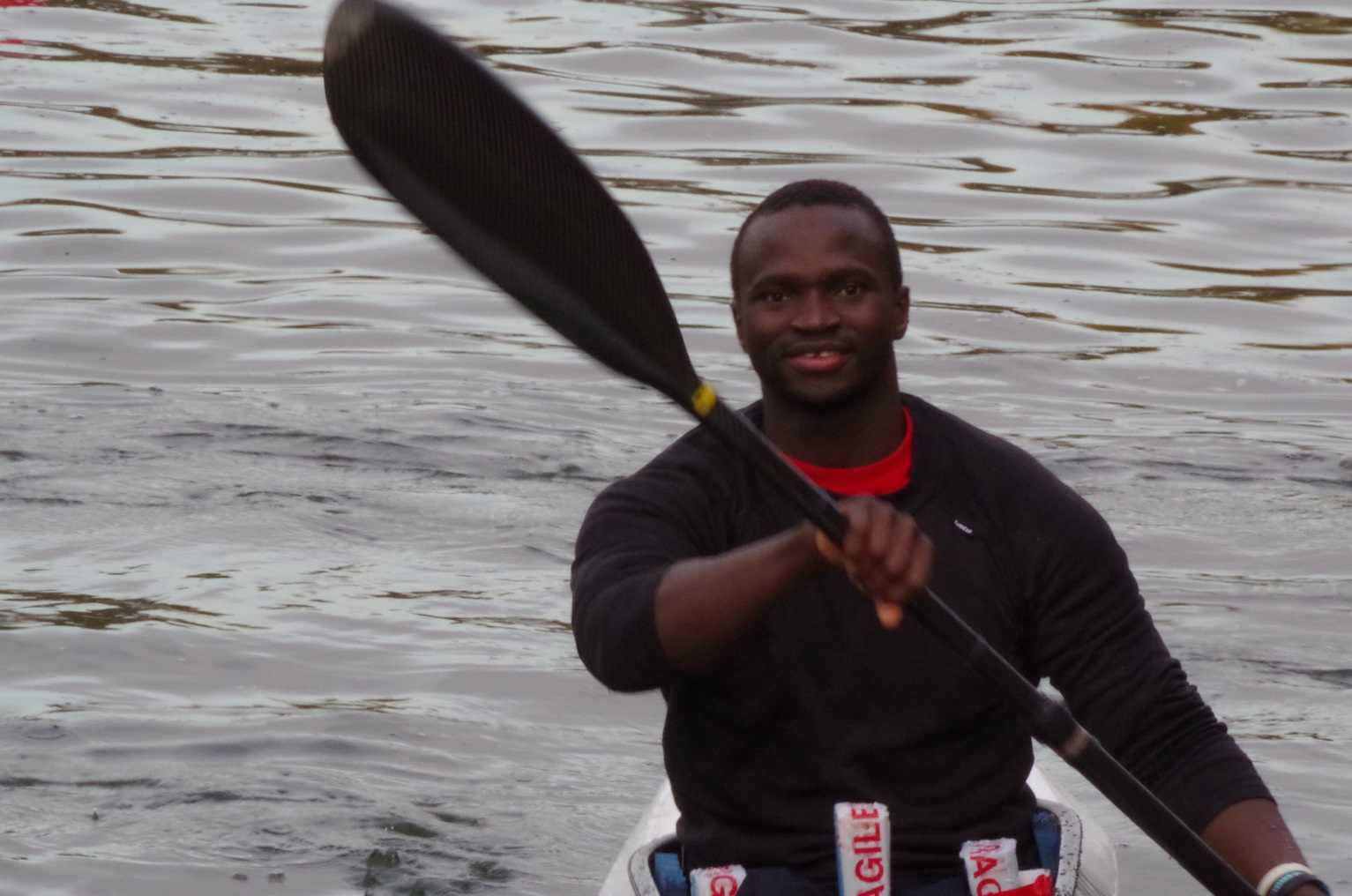 Come iniziare: pagaiare è un'abilità diffusa in tutto il mondo !
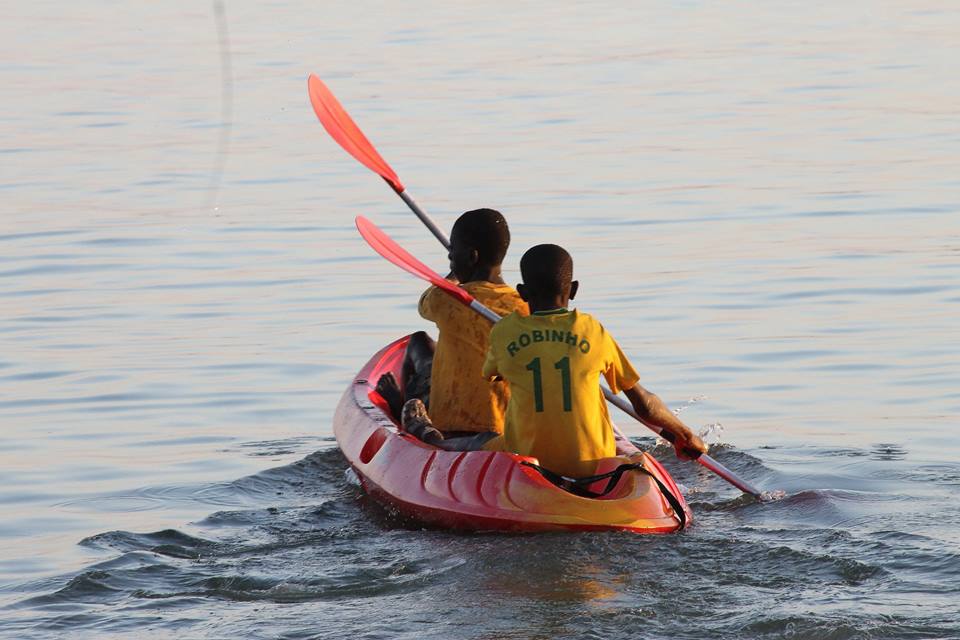 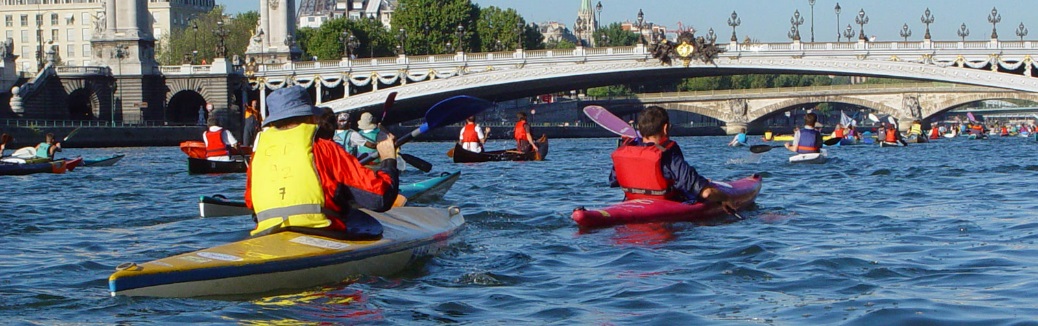 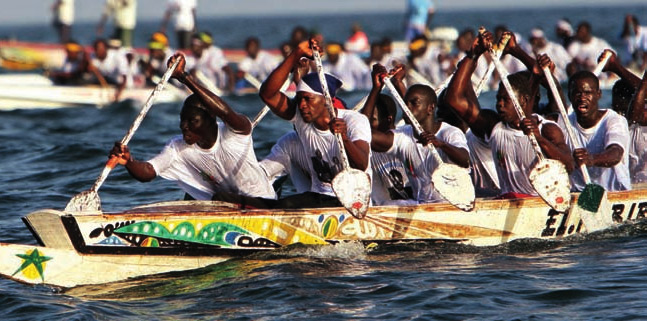 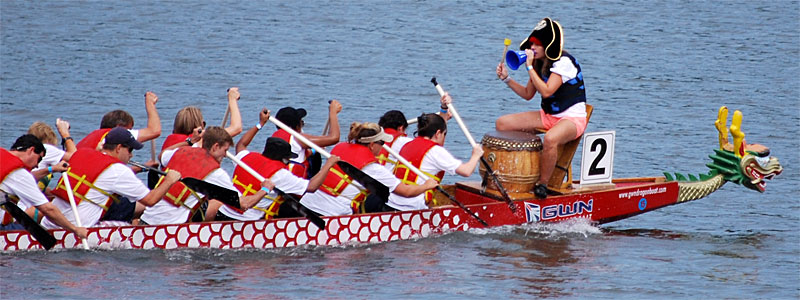 Le imbarcazioni: KAYAK = K1
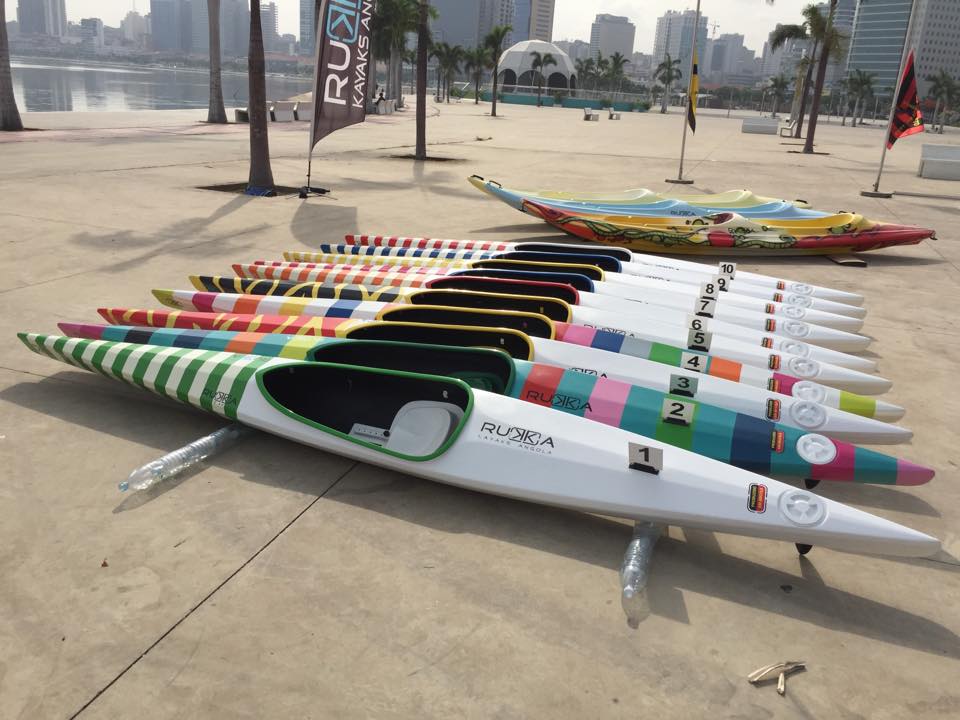 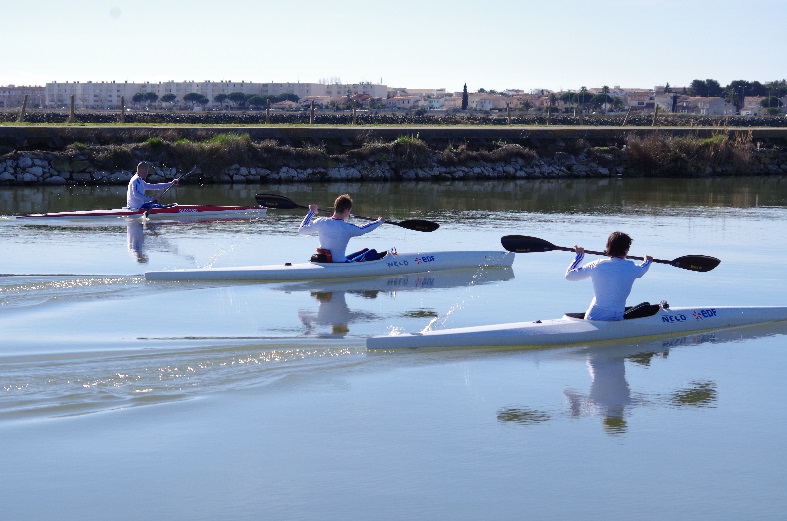 Le imbarcazioni: VA’ A= V1
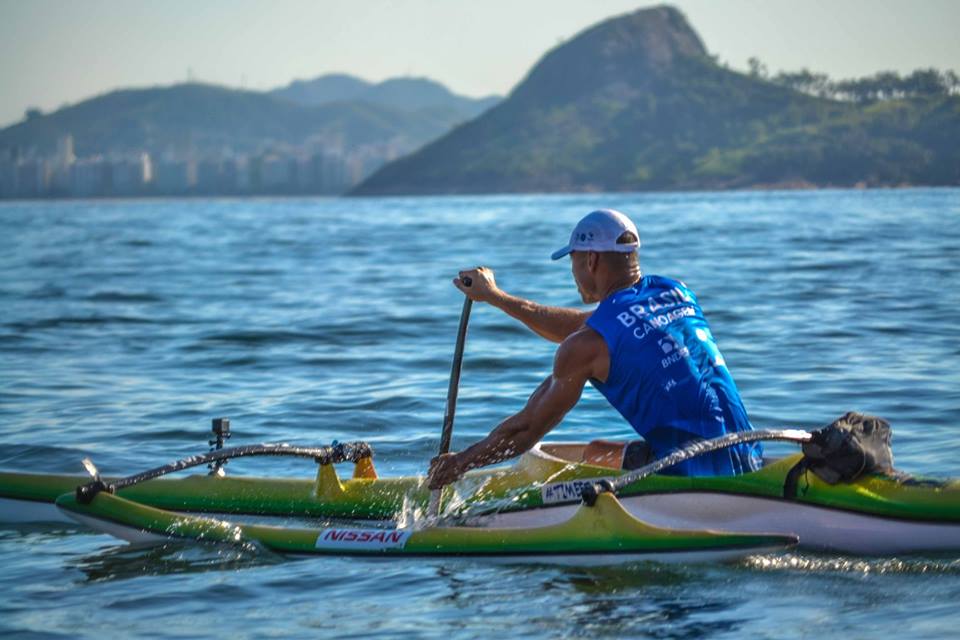 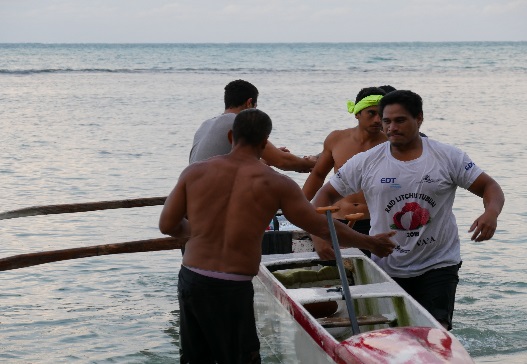 Regolamento Imbarcazioni
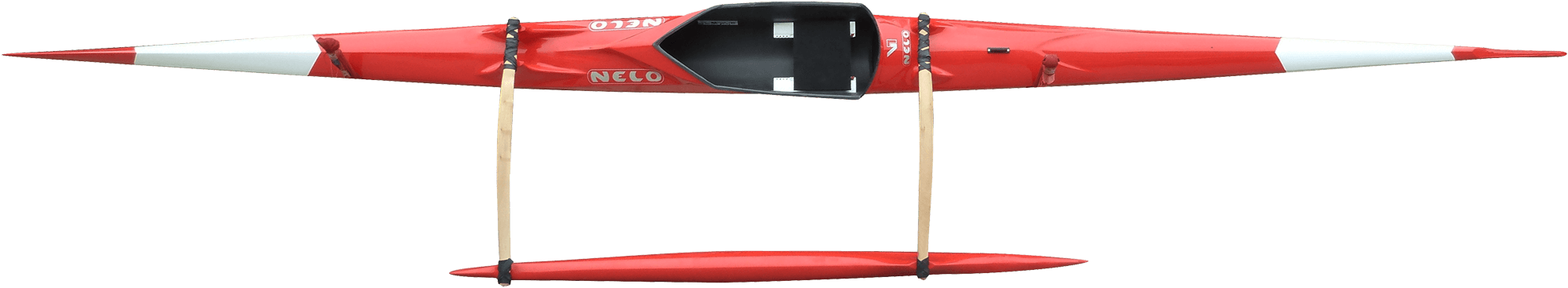 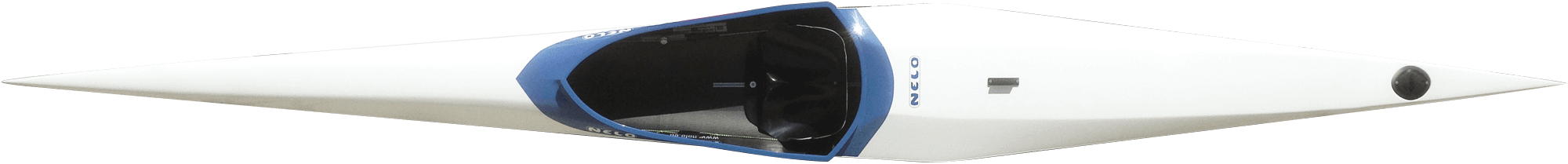 Pagaia per Kayak (doppia pala)  - pala piatta   - cucchiaio ad elica
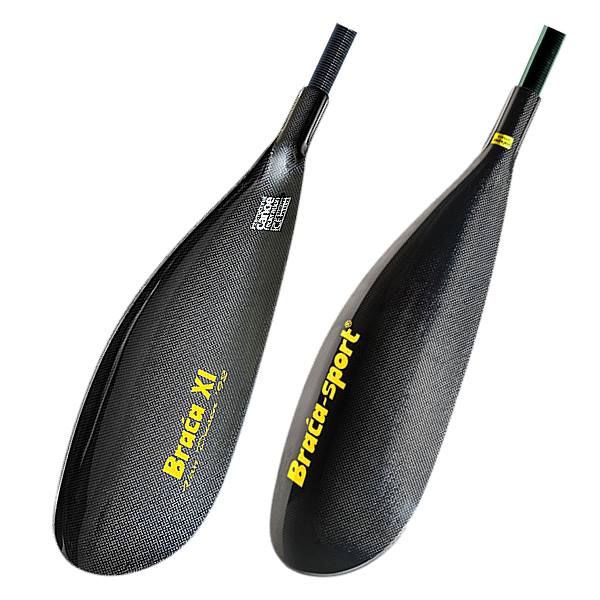 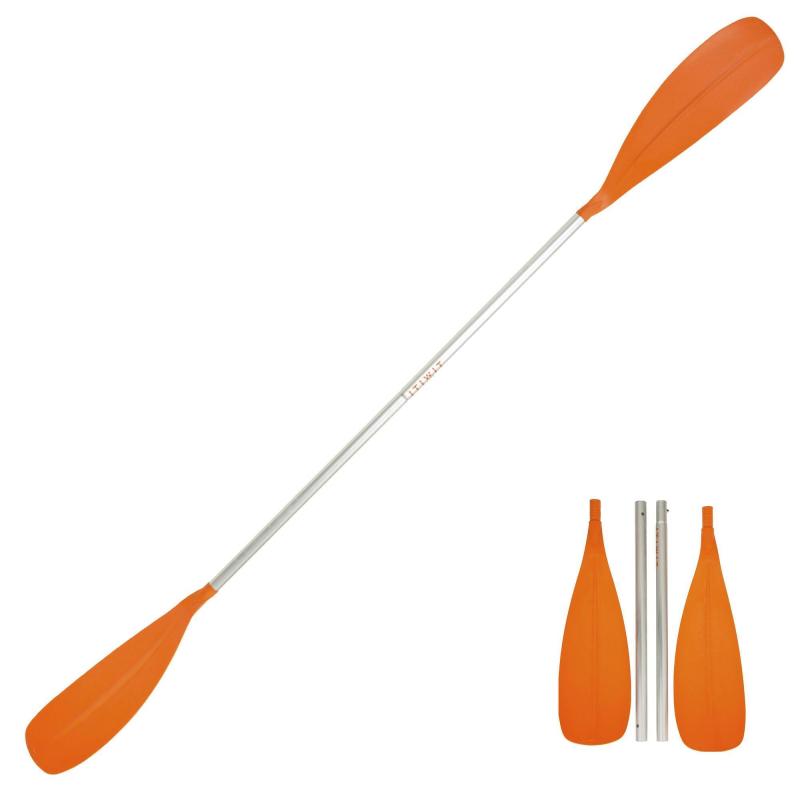 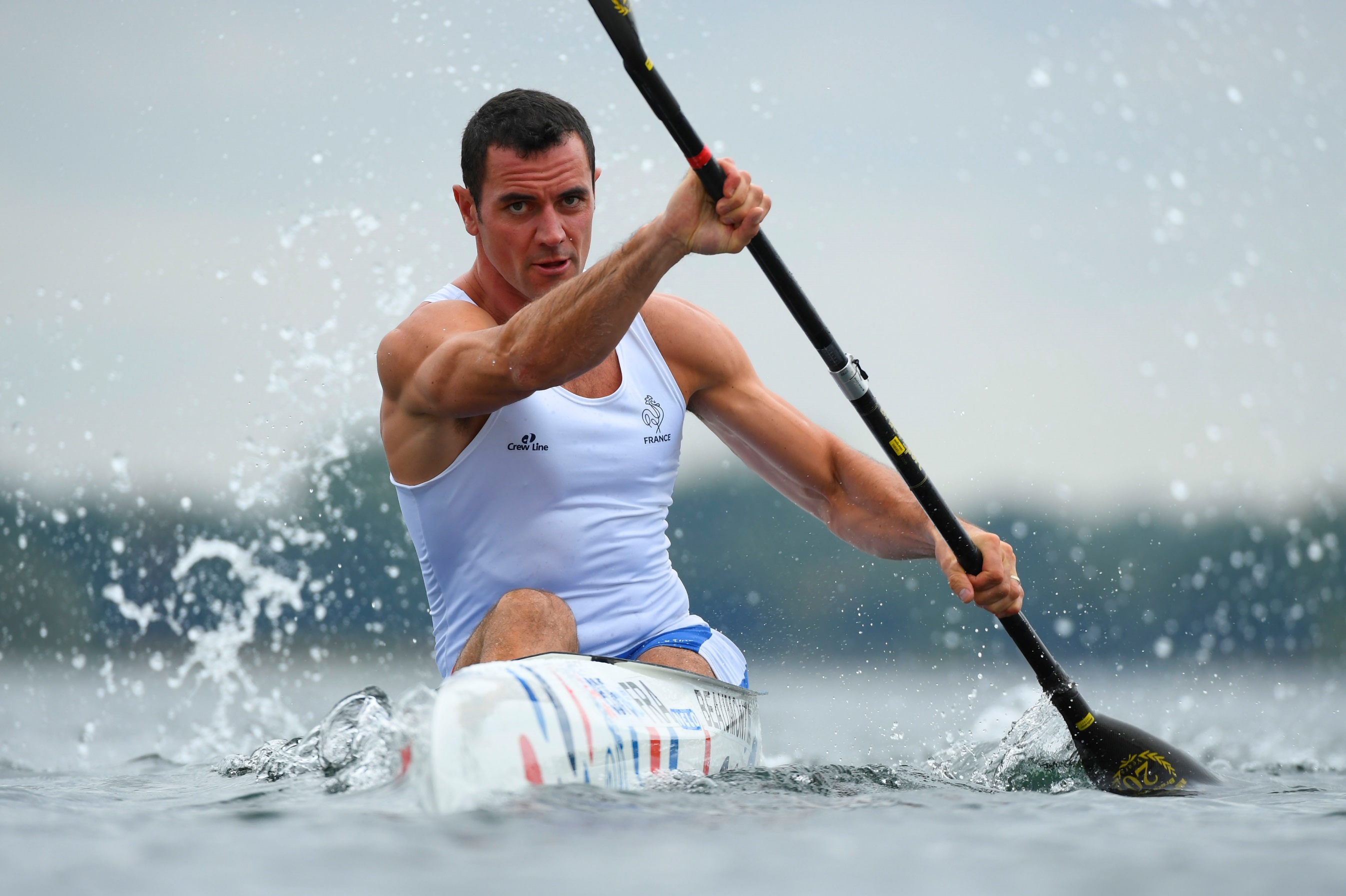 Pagaia per Va’a (pala singola) -pala tahitiana-pala canadese velocità
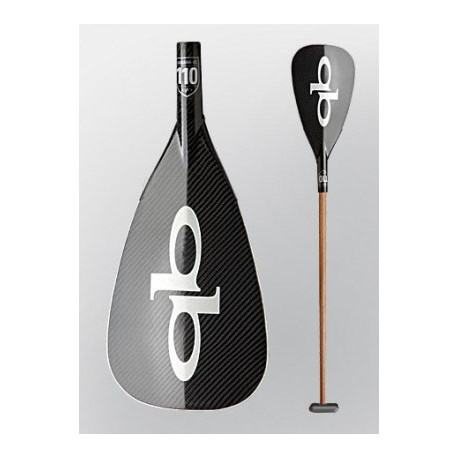 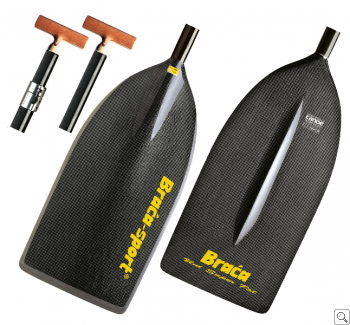 Fondamentale sarà la personalizzazione dell’assetto all’interno dello scafo al fine di avere la miglior «performance» in relazione del tipo di disabilità
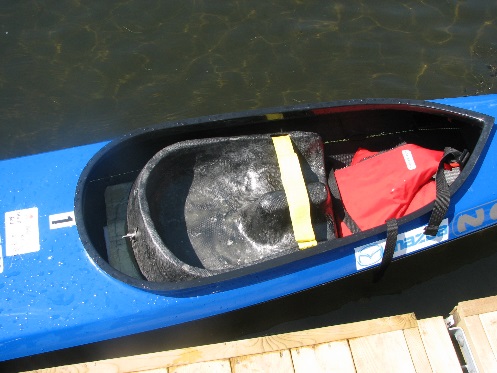 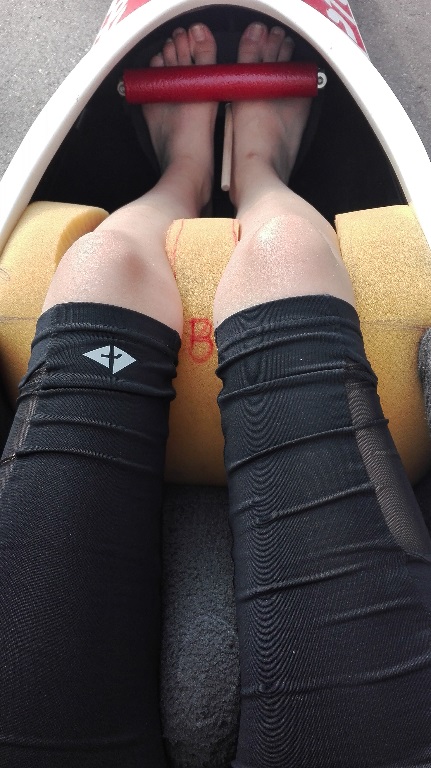 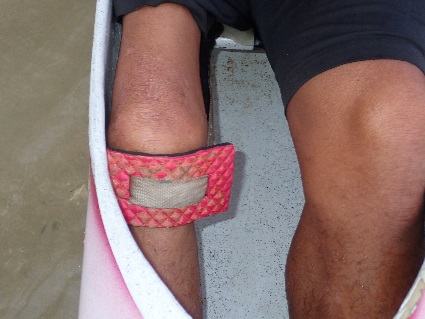 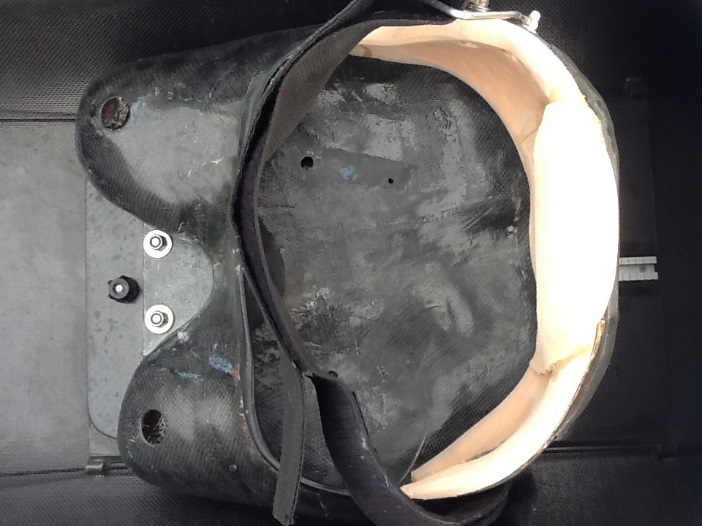 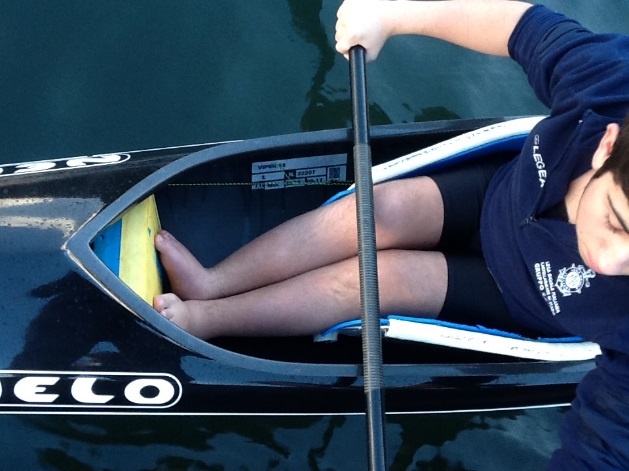 Le basi della tecnica
Il movimento segue le stesse regole del gesto dei normodotati con gli adeguati adattamenti

Punto rilevante sarà l’adattamento all’ imbarcazione che permetterà: equilibrio, ampiezze dei movimenti e capacità di trasferire le forze. Questi, assieme alle proprie abilità, saranno elementi determinanti nel creare una sinergia vincente.

Usare imbarcazioni stabili, dedicare il ​​tempo necessario per imparare una tecnica efficace, saranno elementi fondamentali  prima di passare a programmi di allenamento evoluti caratterizzati da una  tecnica più avanzata
1 Campo gara:  distanza paralimpica 200 mt
Qualsiasi ambiente con acqua piatta:
   fiume, lago, laguna…

Campo per competizione:
Percorso 200 m di lunghezza, in line retta. Per iniziare le prime gare sono sufficienti una linea di partenza e una linea di arrivo contrassegnate da 4 boe
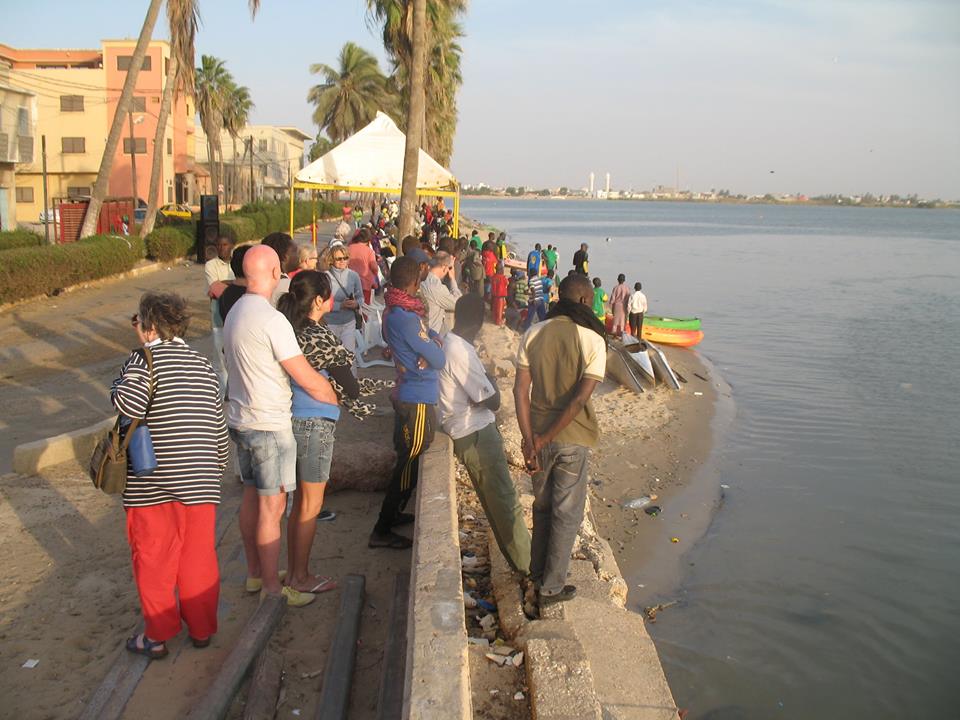 2 Il Campo Gara distanza paralimpica 200 mt
8 o 9 corsie divise da linee di boe posizionate ogni 10 metri 
Larghezza della corsia 9 metri 
Sistema automatico per la partenza, attendere il segnale di  Pronti…Partenza…Via
200 m per raggiungere il traguardo
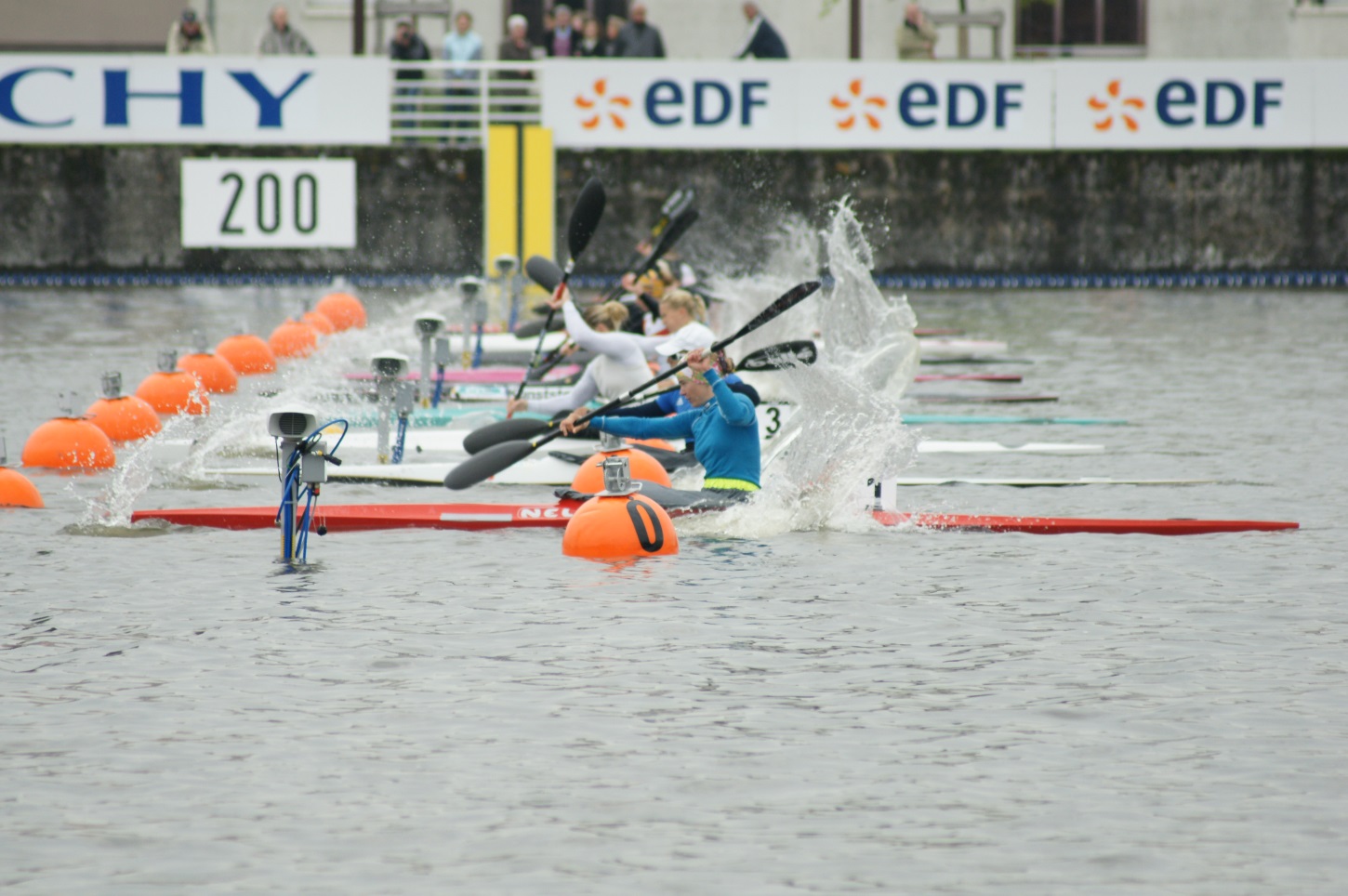 Divertiti a migliorare le tue abilità, vivi la velocità sull'acqua
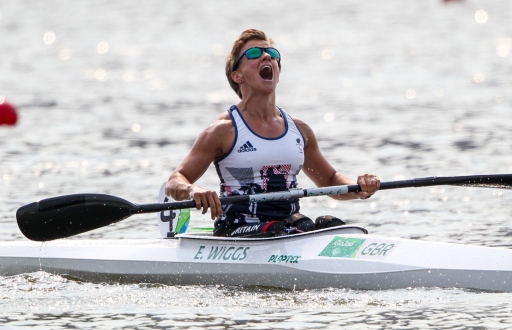